HW-665C
Migrating From XDDM to WDDM
Roger Coote -Senior Development
Akshay Agrawal - Senior Program Manager Microsoft Corporation
Talking points
Migrating a XDDM driver to WDDM display-only driver

Create a WDDM render-only Driver from a full WDDM driver

Migrating a mirror driver based collaboration app to using Desktop Duplication API

Other related topics
Display-only driver - under the hood
Driver Installation
Windows
Display-only driver
Device Start
Query for display connectivity state
Report displays and EDID
Process mouse pointer data*
Render frame and place in system memory
Mouse pointer data
Process frame data*
Provide rich meta data for frame
Dirty region, screen to screen move
Scan out physically or virtually
* Hardware acceleration possible
Render-only driver – Under the hood
Specify zero source and targets in DxgkDdiStartDevice
Set NumberOfVideoPresentSources  and NumberOfChildren  = 0

Either implement
All the required full WDDM driver DDI’s
Only the render-only WDDM driver DDI’s
Desktop Duplication API – under the hood
Windows
App
Acknowledge duplication
Selects monitor(s) to duplicate
Process Mouse pointer data*
Render frame and place in DX surface
Mouse pointer data
Process frame data*
Provide rich meta data for frame
Dirty region, screen to screen move
Process data for transmission*
Transmit
* Hardware acceleration possible
Q&A
thank you
Feedback and questions http://forums.dev.windows.com 
Session feedbackhttp://bldw.in/SessionFeedback
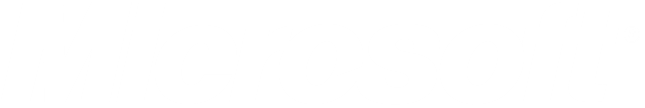 © 2011 Microsoft Corporation. All rights reserved. Microsoft, Windows, Windows Vista and other product names are or may be registered trademarks and/or trademarks in the U.S. and/or other countries.
The information herein is for informational purposes only and represents the current view of Microsoft Corporation as of the date of this presentation.  Because Microsoft must respond to changing market conditions, it should not be interpreted to be a commitment on the part of Microsoft, and Microsoft cannot guarantee the accuracy of any information provided after the date of this presentation.  MICROSOFT MAKES NO WARRANTIES, EXPRESS, IMPLIED OR STATUTORY, AS TO THE INFORMATION IN THIS PRESENTATION.